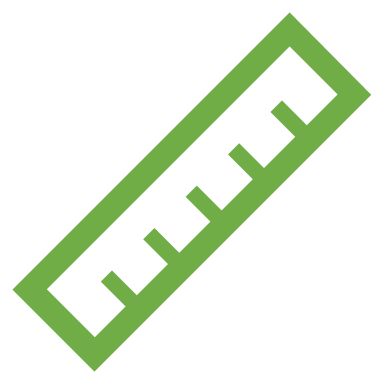 PHÒNG GD&ĐT………..
TRƯỜNG THCS ………….……
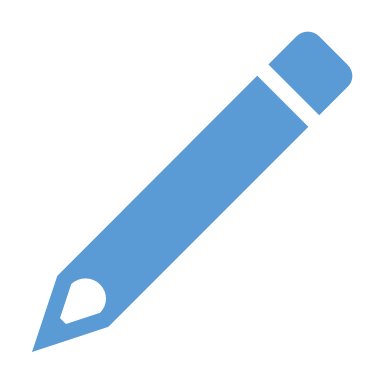 Đ7-C6
BÀI TẬP CUỐI CHƯƠNG VI  ÔN TẬP CUỐI HỌC KỲ II (Tiết 1)
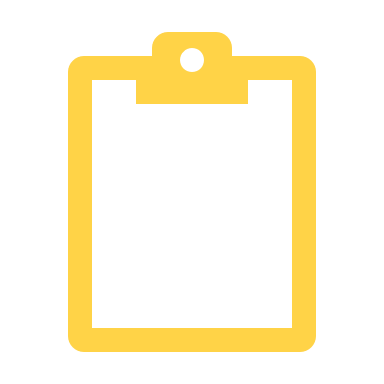 Giáo viên: Nguyễn Kim Chi
BÀI TẬP CUỐI CHƯƠNG VI  ÔN TẬP CUỐI HỌC KỲ II (Tiết 1)
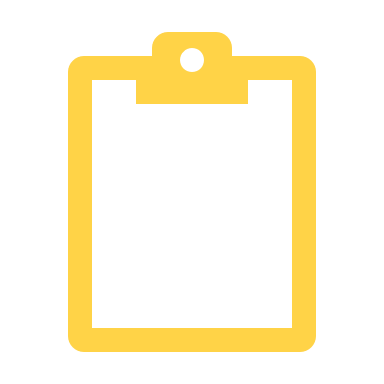 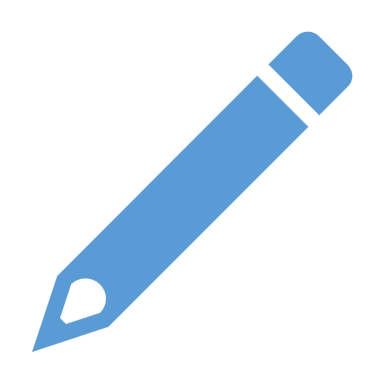 Nội dung bài học
I. Hệ thống kiến thức Đại số (Kỳ 2)
II. Các dạng bài tập về thống kê và xác suất
III. Các dạng bài tập về biểu thức đại số
BÀI TẬP CUỐI CHƯƠNG VI  ÔN TẬP CUỐI HỌC KỲ II (Tiết 1)
HOẠT ĐỘNG KHỞI ĐỘNG VÀ 
ÔN TẬP KIẾN THỨC
I. Hệ thống kiến thức Đại số (Kỳ 2)
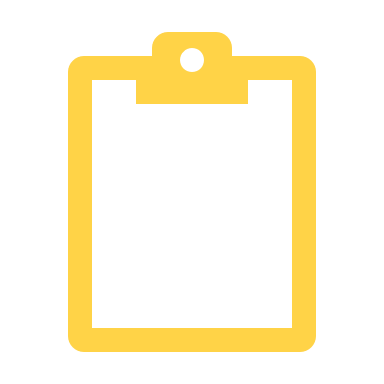 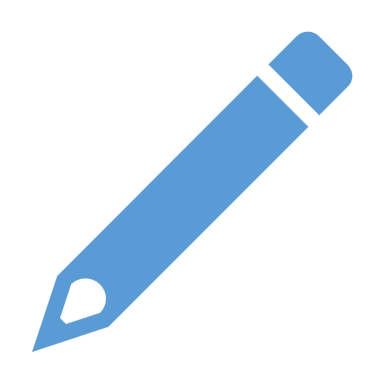 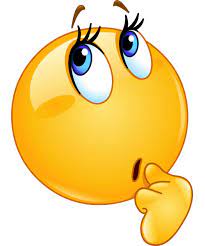 HOẠT ĐỘNG KHỞI ĐỘNG VÀ 
ÔN TẬP KIẾN THỨC
Em hãy báo cáo sơ đồ tư duy Chương V: Một số yếu tố thống kê và xác suất
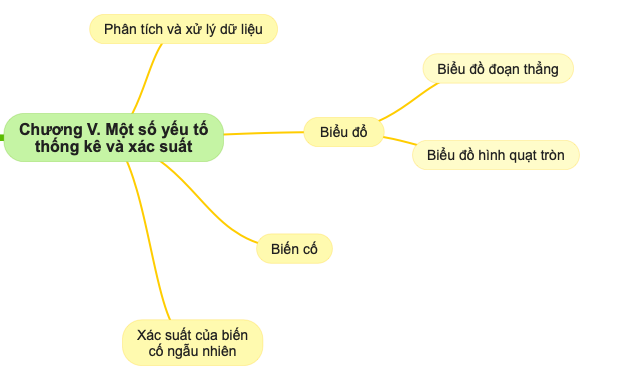 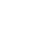 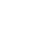 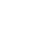 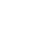 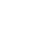 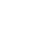 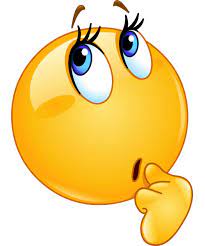 HOẠT ĐỘNG KHỞI ĐỘNG VÀ 
ÔN TẬP KIẾN THỨC
Em hãy báo cáo sơ đồ tư duy chương VI: Biểu thức đại số
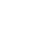 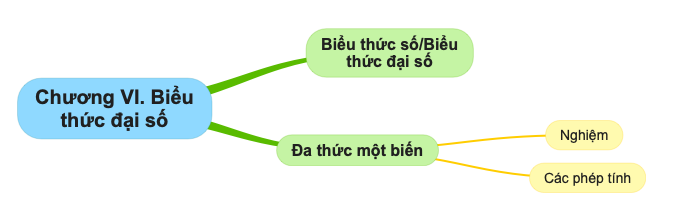 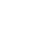 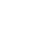 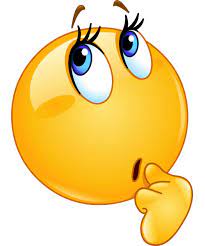 HOẠT ĐỘNG KHỞI ĐỘNG VÀ 
ÔN TẬP KIẾN THỨC
Tổng kết nội dung Phần Đại số (học kì 2)
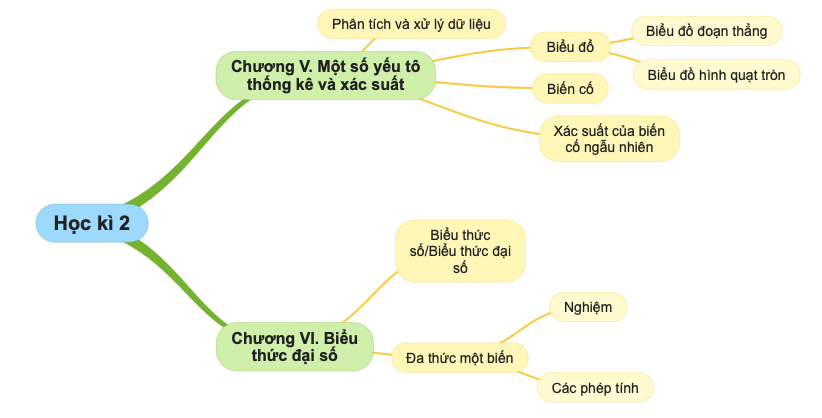 Hoạt động nhóm thời gian 2’-3’/1 nhóm
Các nhóm lên trình bày sơ đồ tư duy (đã chuẩn bị ở nhà trên giấy A3)
[Speaker Notes: HS hệ thống lại các kiến thức đã học bằng sơ đồ tư duy (làm trước ở nhà trên giấy A3), 
GV yêu cầu các nhóm trình bày kết quả. 
GV chỉ định đại diện nhóm trình bày (Thứ tự từ tổ 1 đến tổ 4 hoặc GV thấy hợp lý)
Thời gian trình bày 2-3 phút/1 nhóm]
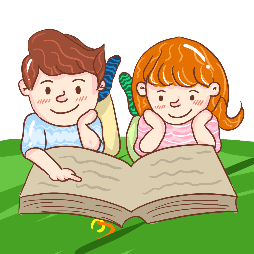 HOẠT ĐỘNG LUYỆN TẬP
II. Các dạng bài tập về thống kê và xác suất :
Dạng 1: Các bài tập liên quan đến một số yếu tố thống kê.
Dạng 2: Các bài tập liên quan đến một số yếu tố xác suất.
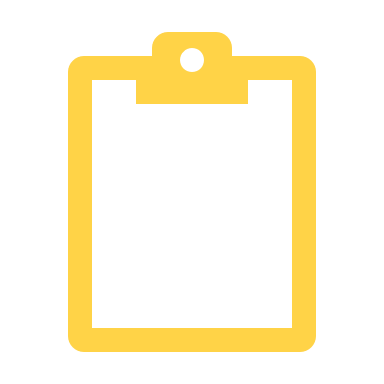 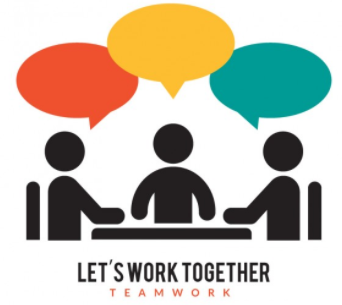 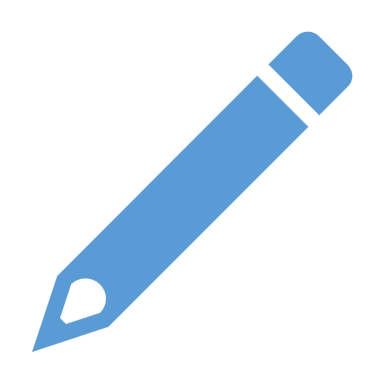 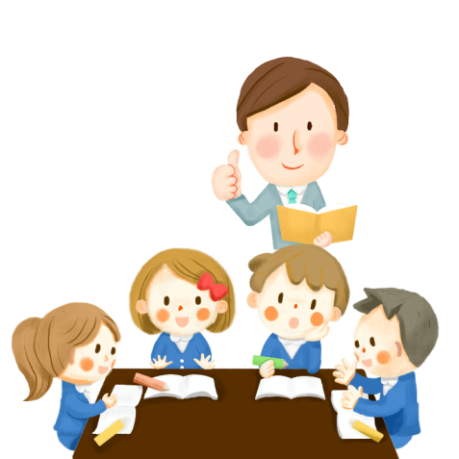 Phiếu học tập 1
Dạng 1: Các bài tập liên quan đến một số yếu tố thống kê.
Theo kết quả điều tra dân số các châu lục năm 2008, dân số toàn thế giới là 6 705 triệu người và tỉ lệ dân số các châu lục được biểu diễn bằng biểu đồ hình quạt tròn ở hình dưới:
a) Nêu đối tượng và tiêu chí thống kê của biểu đồ?
b) Tính giá trị của x?
c) Lập bảng số liệu thống kê tỉ lệ dân số các châu lục trong năm 2008 theo mẫu (PHT)
d) Châu lục nào có số dân lớn nhất? Ít nhất? Cho biết dân số Châu Á gấp khoảng bao nhiên lần so với dân số Châu Âu?
e) Lập bảng số liệu thống kê dân số mỗi châu lục theo mẫu (PHT)
Hoạt động nhóm (4-5HS) thời gian 10’
[Speaker Notes: GV chia lớp thành nhóm nhỏ, mỗi nhóm 4-5 học sinh thực hiện dạng 1 (PHT1)
- Thời gian thực hiện: 10 phút]
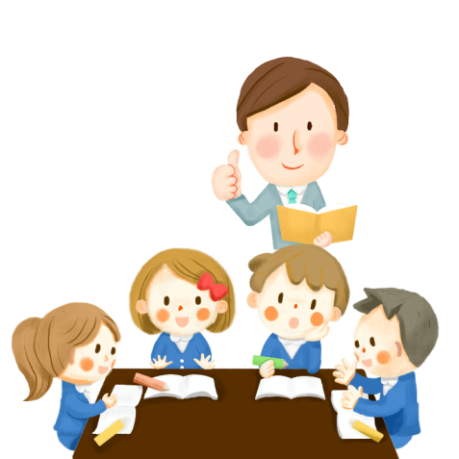 Phiếu học tập 1
Dạng 1: Các bài tập liên quan đến một số yếu tố thống kê.
Theo kết quả điều tra dân số các châu lục năm 2008, dân số toàn thế giới là 6 705 triệu người và tỉ lệ dân số các châu lục được biểu diễn bằng biểu đồ hình quạt tròn ở hình dưới:
a) Nêu đối tượng và tiêu chí thống kê của biểu đồ?
Trả lời:
a) Đối tượng và tiêu chí thống kê: dân số trong năm 2008 của các châu lục (Châu Á, Châu Âu, Châu Đại Dương, Châu Mĩ, Châu Phi) và được biểu diễn bởi 5 hình quạt tròn.
[Speaker Notes: GV chia lớp thành nhóm nhỏ, mỗi nhóm 4-5 học sinh thực hiện dạng 1 (PHT1)
- Thời gian thực hiện: 10 phút]
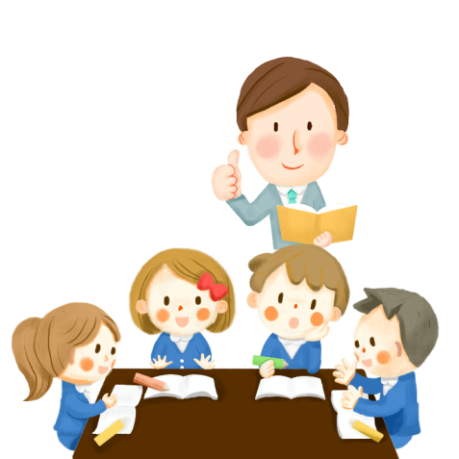 Phiếu học tập 1
Dạng 1: Các bài tập liên quan đến một số yếu tố thống kê.
Theo kết quả điều tra dân số các châu lục năm 2008, dân số toàn thế giới là 6 705 triệu người và tỉ lệ dân số các châu lục được biểu diễn bằng biểu đồ hình quạt tròn ở hình dưới:
b) Tính giá trị của x?
Trả lời:
14,5 %
b) Ta có:
Vậy x = 14,5
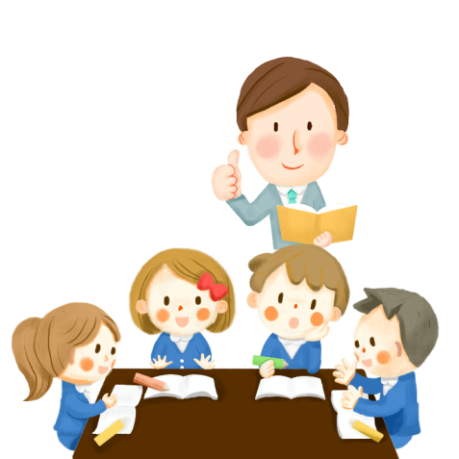 Phiếu học tập 1
Dạng 1: Các bài tập liên quan đến một số yếu tố thống kê.
c) Lập bảng số liệu thống kê tỉ lệ dân số các châu lục trong năm 2008 theo mẫu sau:
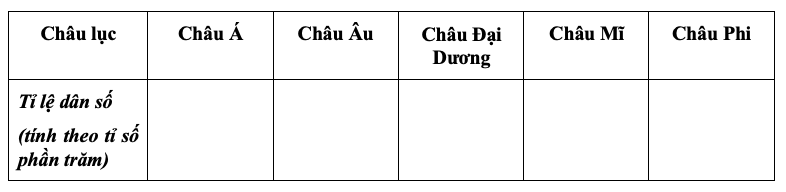 60,4%
11%
0,5%
13,6%
14,5%
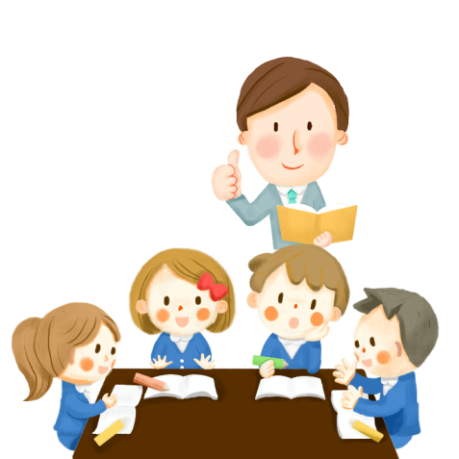 Phiếu học tập 1
Dạng 1: Các bài tập liên quan đến một số yếu tố thống kê.
d) Châu lục nào có số dân lớn nhất? Ít nhất? Cho biết dân số Châu Á gấp khoảng bao nhiên lần so với dân số Châu Âu?
Trả lời:
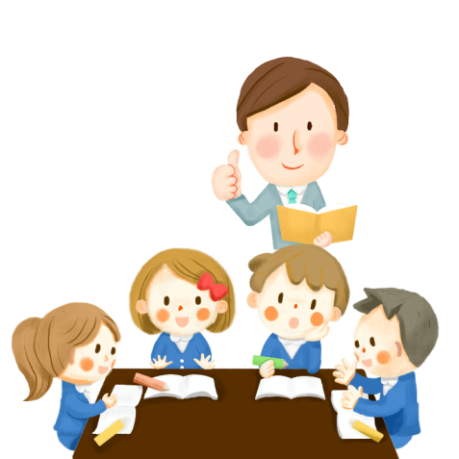 Phiếu học tập 1
Dạng 1: Các bài tập liên quan đến một số yếu tố thống kê.
Theo kết quả điều tra dân số các châu lục năm 2008, dân số toàn thế giới là 6 705 triệu người và tỉ lệ dân số các châu lục được biểu diễn bằng biểu đồ hình quạt tròn ở hình bên:
Hướng dẫn:
Dân số Châu Phi là: 6705 – (4050+738+34+912) 
                                = 971 (triệu người)
e) Lập bảng số liệu thống kê dân số mỗi châu lục theo mẫu sau:
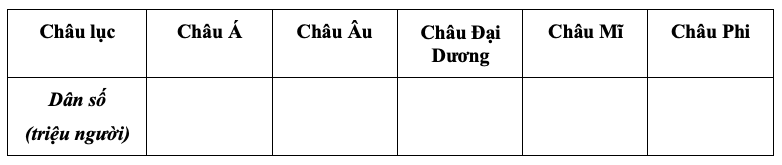 4050
738
34
912
971
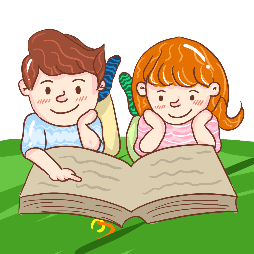 HOẠT ĐỘNG LUYỆN TẬP
II. Các dạng bài tập về thống kê và xác suất :
Dạng 1: Các bài tập liên quan đến một số yếu tố thống kê.
Dạng 2: Các bài tập liên quan đến một số yếu tố xác suất.
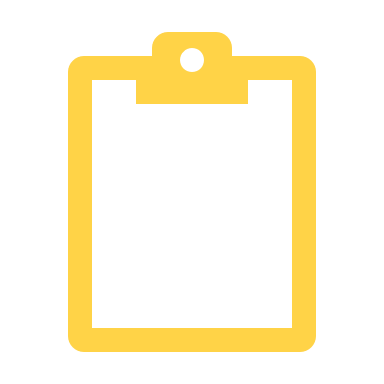 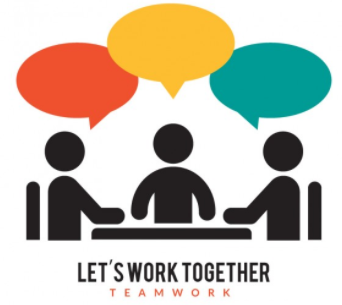 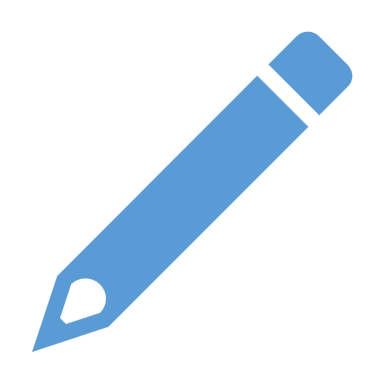 Phiếu học tập 1
Dạng 2: Các bài tập liên quan đến một số yếu tố xác suất.
Một hộp có 15 chiếc thẻ cùng loại, mỗi thẻ được ghi một trong các số1, 2, 3, …, 15; hai thẻ khác nhau thì ghi hai số khác nhau. Rút ngẫu nhiên một chiếc thẻ trong hộp.
2. Xét biến cố “Số xuất hiện trên thẻ được rút ra là số chia cho 3 dư 1”. Tính xác suất của biến cố trên.
HOẠT ĐỘNG CÁ NHÂN: 5 PHÚT
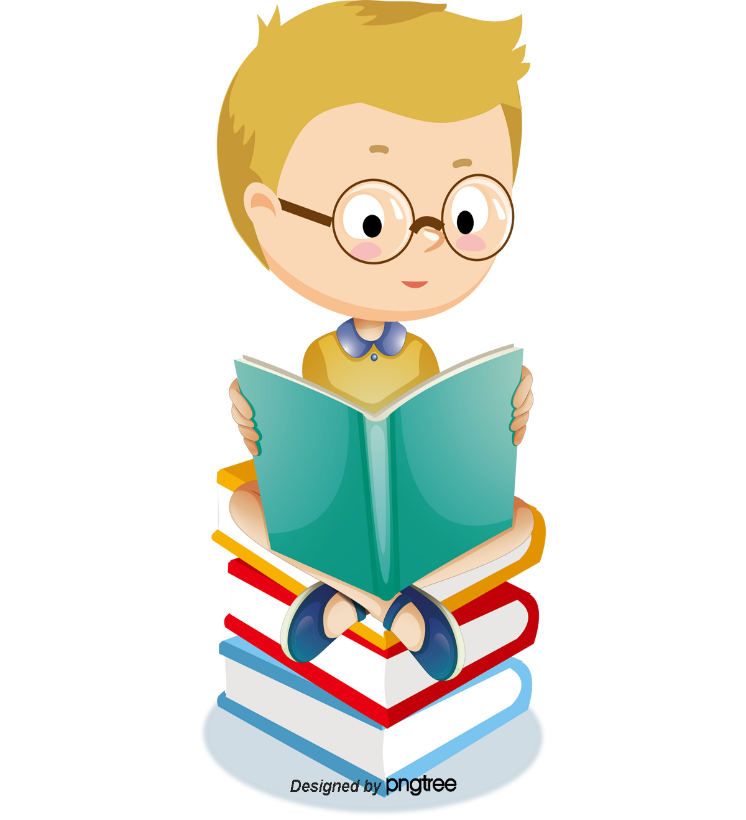 [Speaker Notes: GV yêu cầu HS hoạt động cá nhân làm bài dạng 2 (PHT1) 
- Thời gian thực hiện: 5 phút]
Phiếu học tập 1
Dạng 2: Các bài tập liên quan đến một số yếu tố xác suất.
Một hộp có 15 chiếc thẻ cùng loại, mỗi thẻ được ghi một trong các số1, 2, 3, …, 15; hai thẻ khác nhau thì ghi hai số khác nhau. Rút ngẫu nhiên một chiếc thẻ trong hộp.
Trả lời:
[Speaker Notes: GV yêu cầu HS hoạt động cá nhân làm bài dạng 2 (PHT1) 
- Thời gian thực hiện: 5 phút]
Phiếu học tập 1
Dạng 2: Các bài tập liên quan đến một số yếu tố xác suất.
Một hộp có 15 chiếc thẻ cùng loại, mỗi thẻ được ghi một trong các số1, 2, 3, …, 15; hai thẻ khác nhau thì ghi hai số khác nhau. Rút ngẫu nhiên một chiếc thẻ trong hộp.
2. Xét biến cố “Số xuất hiện trên thẻ được rút ra là số chia cho 3 dư 1”. 
Tính xác suất của biến cố trên.
Những phần tử nào của tập hợp B thoả mãn biến cố “Số xuất hiện trên thẻ được rút ra là số chia cho 3 dư 1”?
Phiếu học tập 1
Dạng 2: Các bài tập liên quan đến một số yếu tố xác suất.
Một hộp có 15 chiếc thẻ cùng loại, mỗi thẻ được ghi một trong các số1, 2, 3, …, 15; hai thẻ khác nhau thì ghi hai số khác nhau. Rút ngẫu nhiên một chiếc thẻ trong hộp.
2. Xét biến cố “Số xuất hiện trên thẻ được rút ra là số chia cho 3 dư 1”. 
Tính xác suất của biến cố trên.
Có 5 kết quả thuận lợi cho biến cố “Số xuất hiện trên thẻ được rút ra là số chia cho 3 dư 1”  là: 1, 4, 7, 10, 13.
Xác suất của biến cố “Số xuất hiện trên thẻ được rút ra là số chia cho 3 dư 1” là:
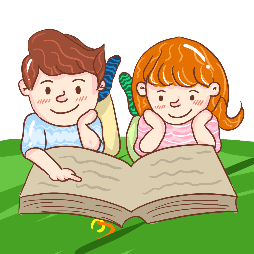 HOẠT ĐỘNG LUYỆN TẬP
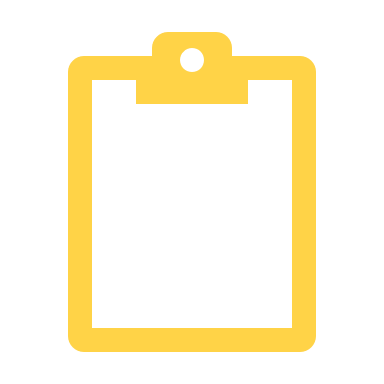 III. Các dạng bài tập về biểu thức đại số:
Dạng 1: Tính giá trị của biểu thức.
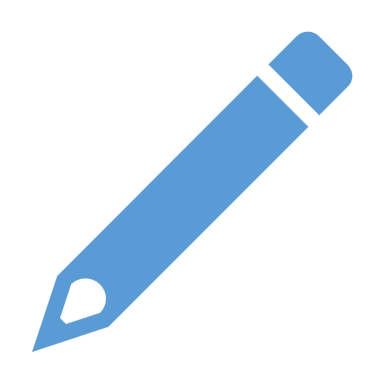 Dạng 2: Thực hiện phép tính.
Dạng 3: Dạng toán tổng hợp.
Dạng 4: Chuyển các tình huống thực tế sang biểu thức đại số.
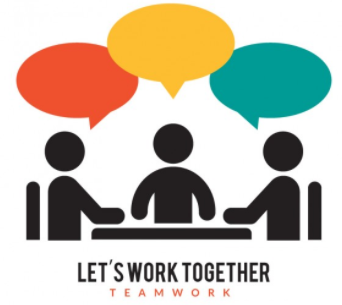 Dạng 1: Tính giá trị của biểu thức.
HOẠT ĐỘNG LUYỆN TẬP
Bài 2 (SGK/68). Tính giá trị của biểu thức:
Yêu cầu: Hoạt động nhóm
Nhóm 1,2: làm ý a
Nhóm 3,4: làm ý b
Nhóm 5,6: làm ý c 
Thời gian: 10 phút
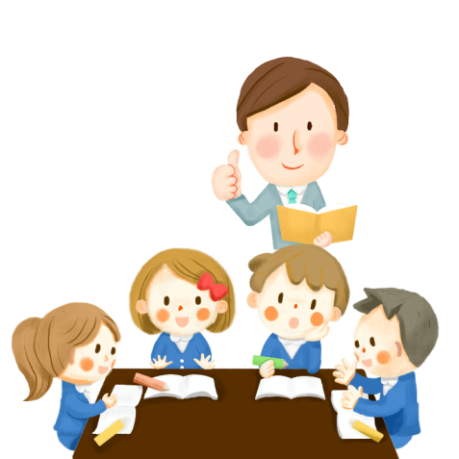 [Speaker Notes: GV chia lớp thành 6 nhóm lớn thực hiện bài tập 2 vào bảng phụ
Nhóm 1,2: làm ý a
Nhóm 3,4: làm ý b
Nhóm 5,6: làm ý c
Thời gian thực hiện: 10 phút]
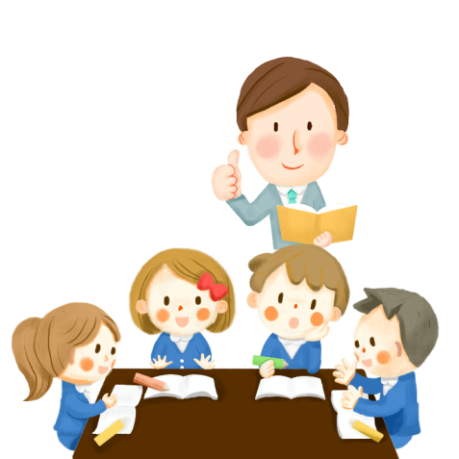 Dạng 1: Tính giá trị của biểu thức.
HOẠT ĐỘNG LUYỆN TẬP
Bài 2 (SGK/68). Tính giá trị của biểu thức:
[Speaker Notes: GV chia lớp thành 6 nhóm lớn thực hiện bài tập 2 vào bảng phụ
Nhóm 1,2: làm ý a
Nhóm 3,4: làm ý b
Nhóm 5,6: làm ý c
Thời gian thực hiện: 10 phút]
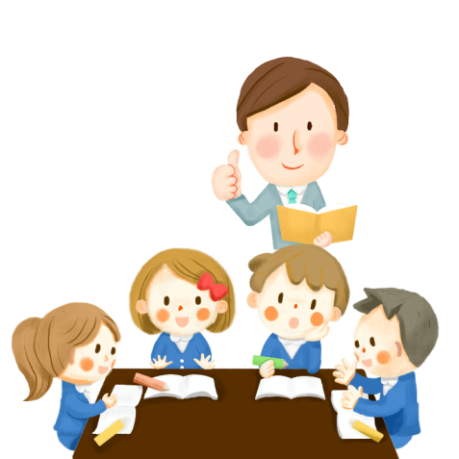 HOẠT ĐỘNG LUYỆN TẬP
Dạng 1: Tính giá trị của biểu thức
Bài 2 (SGK/68). Tính giá trị của biểu thức:
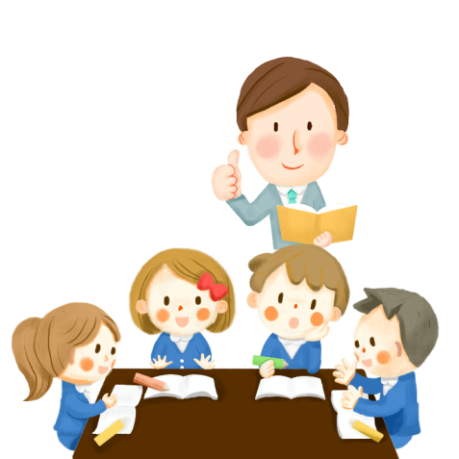 HOẠT ĐỘNG LUYỆN TẬP
Dạng 1: Tính giá trị của biểu thức
Bài 2 (SGK/68). Tính giá trị của biểu thức:
HOẠT ĐỘNG VẬN DỤNG
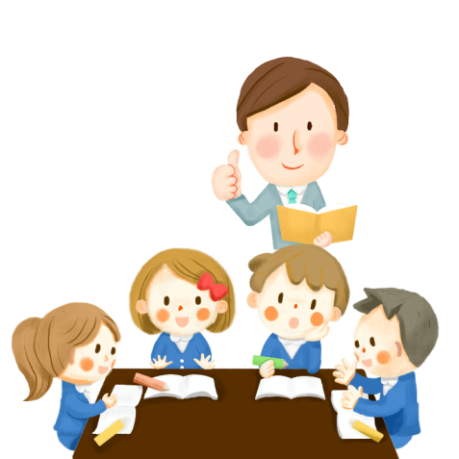 Phiếu học tập 2: “Tìm tháng sinh nhật của tổ”
1. Tiến hành thống kê tháng sinh của các bạn trong tổ theo mẫu sau:
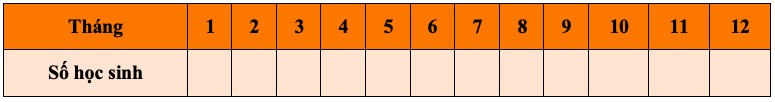 2. Sử dụng phần mềm Microsoft Excel vẽ biểu đồ cột cho bảng số liệu trên.
3. Với tiêu chí “tháng có nhiều bạn trong tổ sinh nhật” được chọn là 
“THÁNG SINH NHẬT CỦA TỔ”
Các em hãy tìm tháng sinh nhật của tổ mình nhé!
Hoạt động 4 nhóm (10-12HS) thời gian 5’
Trình bày vào bảng phụ
[Speaker Notes: GV yêu cầu HS hoạt động theo 4 nhóm (10-12 học sinh), làm câu hỏi 1 của Phiếu học tập 2 
Học sinh thảo luận nhiệm vụ theo tổ, trình bày vào bảng phụ trong thời gian 5 phút.]
HOẠT ĐỘNG VẬN DỤNG
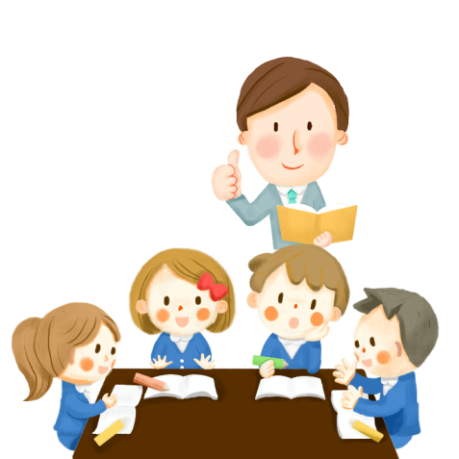 Phiếu học tập 2: “Tìm tháng sinh nhật của tổ”
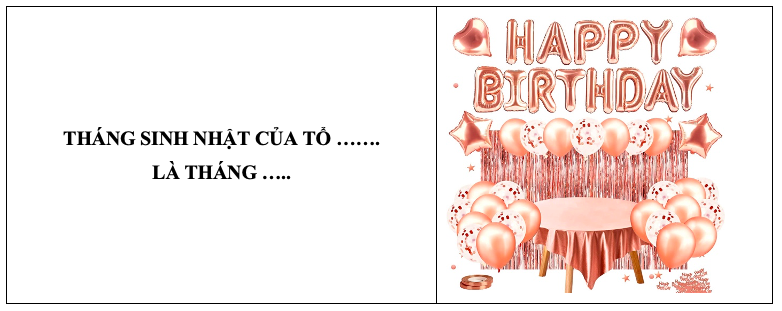 HƯỚNG DẪN TỰ HỌC Ở NHÀ
- Xem lại toàn bộ nội dung bài đã học, ghi nhớ các nội dung đã được ôn tập
- Làm bài tập: Bài 1,2,3,4,6 (SGK trang 68)
- Chuẩn bị tiết sau Ôn tập (Tiếp)
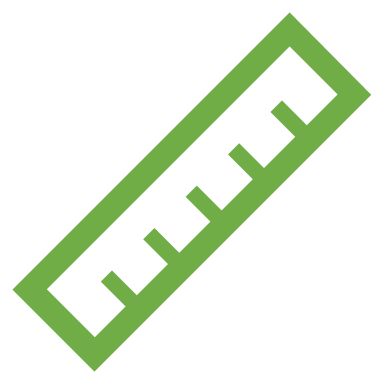 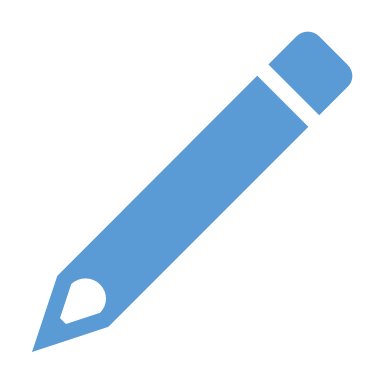 Remember…Safety First!
Thank you!
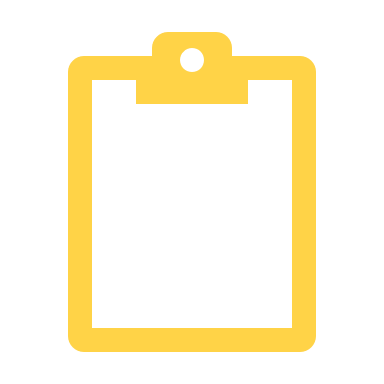